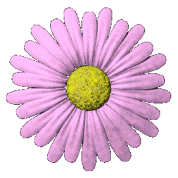 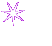 Chào mừng quý thầy cô về dự giờ
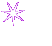 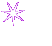 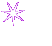 MÔN TIẾNG VIỆT LỚP 1
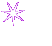 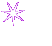 Bài 48: ôm- ôp
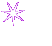 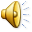 GV thực hiện:Phùng Thị Thu Giang
Thứ Năm, ngày 05 tháng 11 năm 2020
Tiếng Việt
Thứ Năm, ngày 05 tháng 11 năm 2020
Tiếng Việt
Bài 48:
«m
-  «p
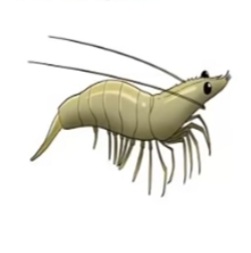 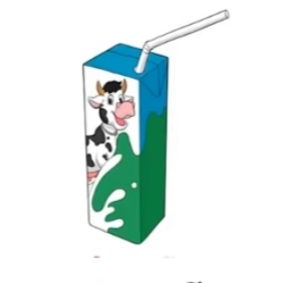 hép s÷a
t«m
Thứ Năm, ngày 05 tháng 11 năm 2020
Tiếng Việt
Bài 48:
«m- «p
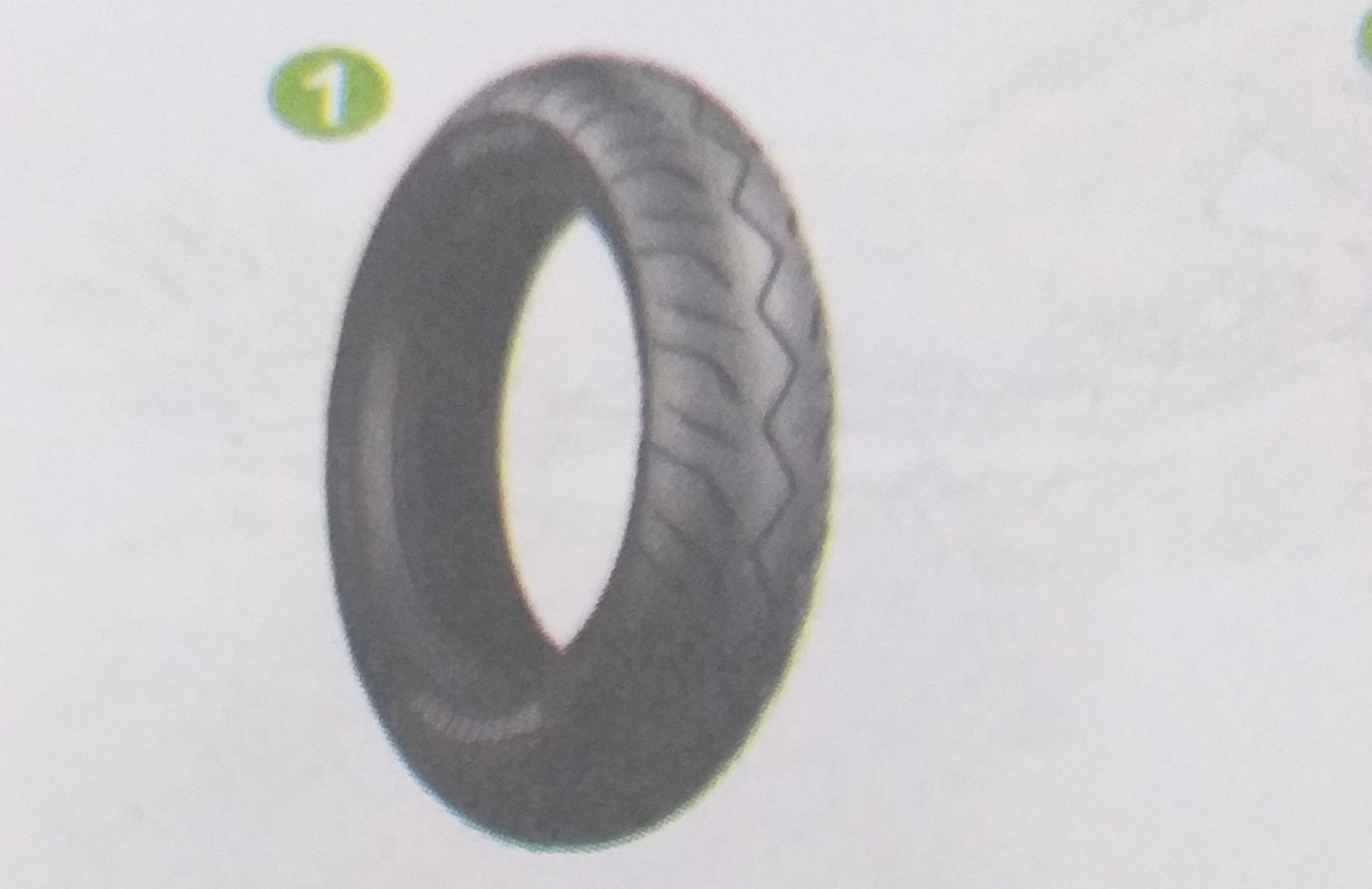 lèp xe
Thứ Năm, ngày 05 tháng 11 năm 2020
Tiếng Việt
Bài 48:
«m- «p
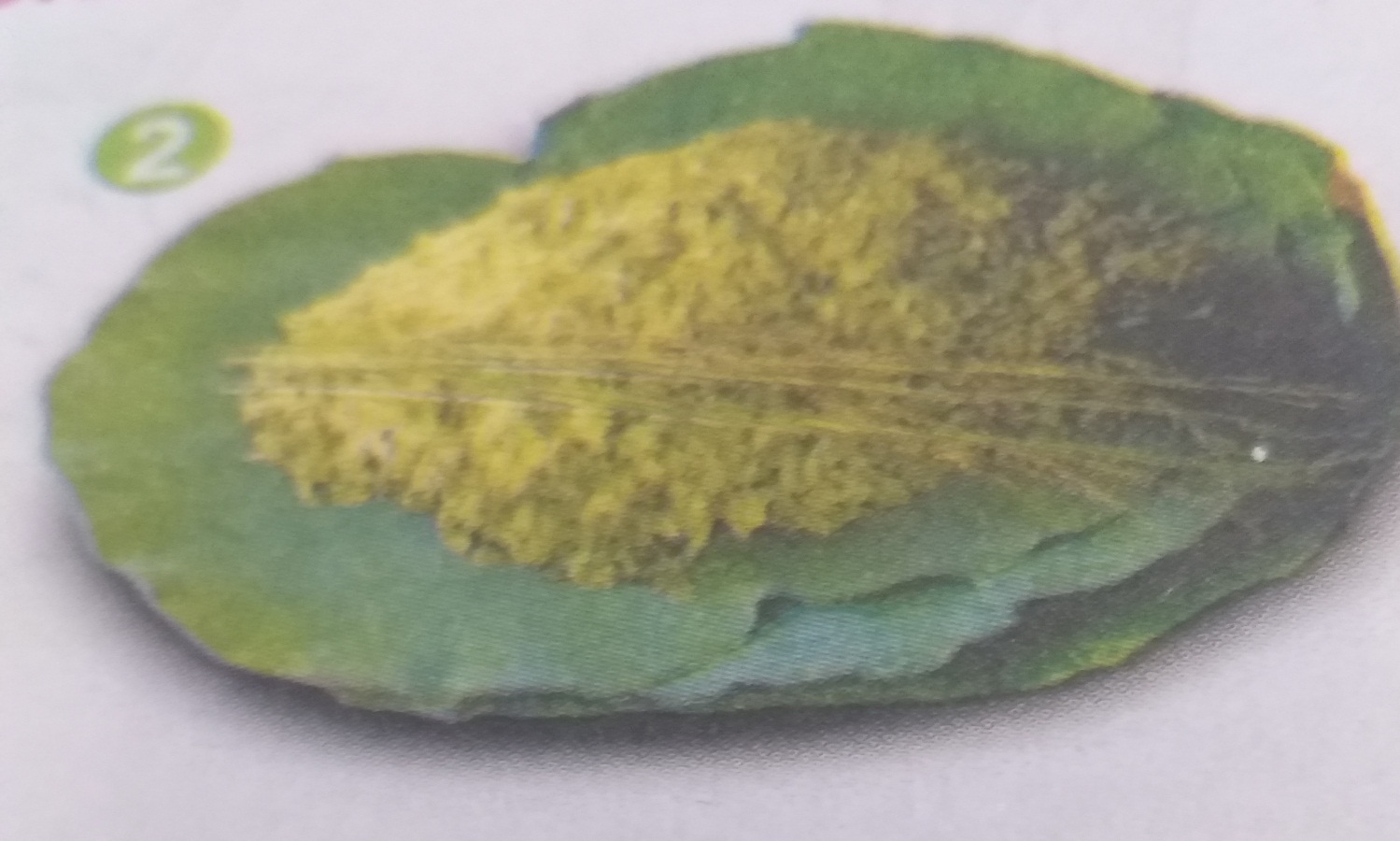 cèm
Thứ Năm, ngày 05 tháng 11 năm 2020
Tiếng Việt
Bài 48:
«m- «p
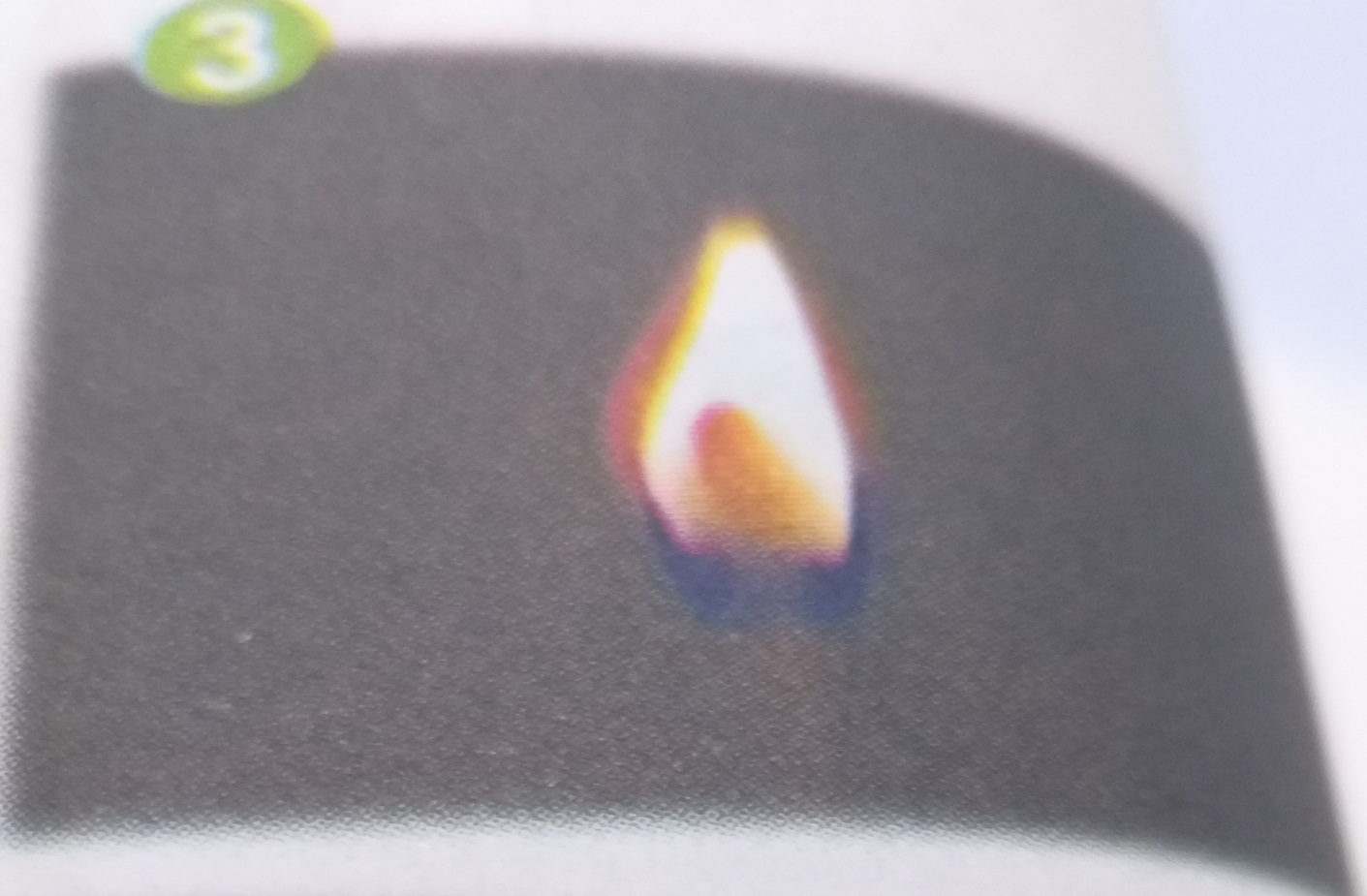 ®èm l­öa
Thứ Năm, ngày 05 tháng 11 năm 2020
Tiếng Việt
Bài 48:
«m- «p
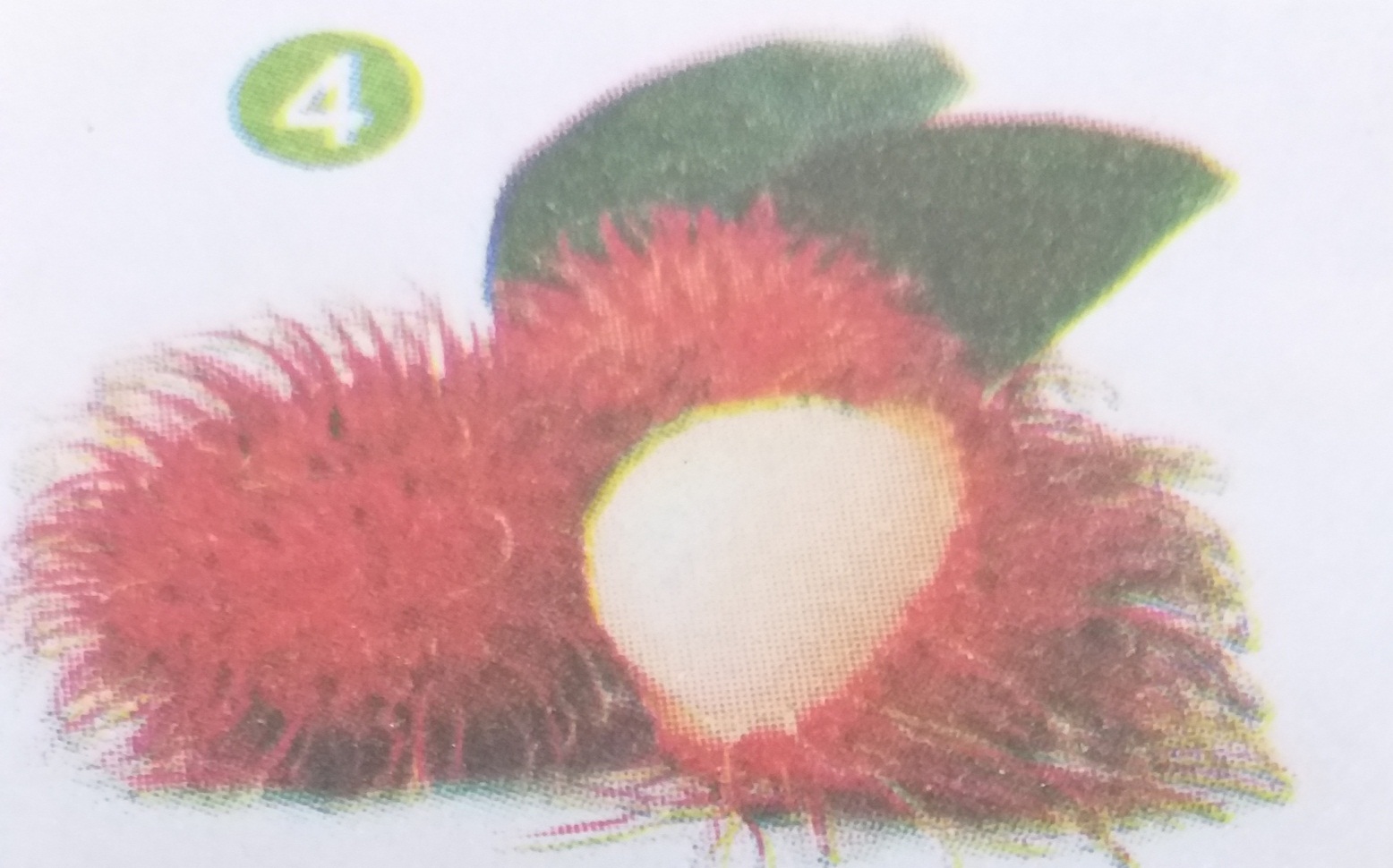 ch«m ch«m
Thứ Năm, ngày 05 tháng 11 năm 2020
Tiếng Việt
Bài 48:
«m- «p
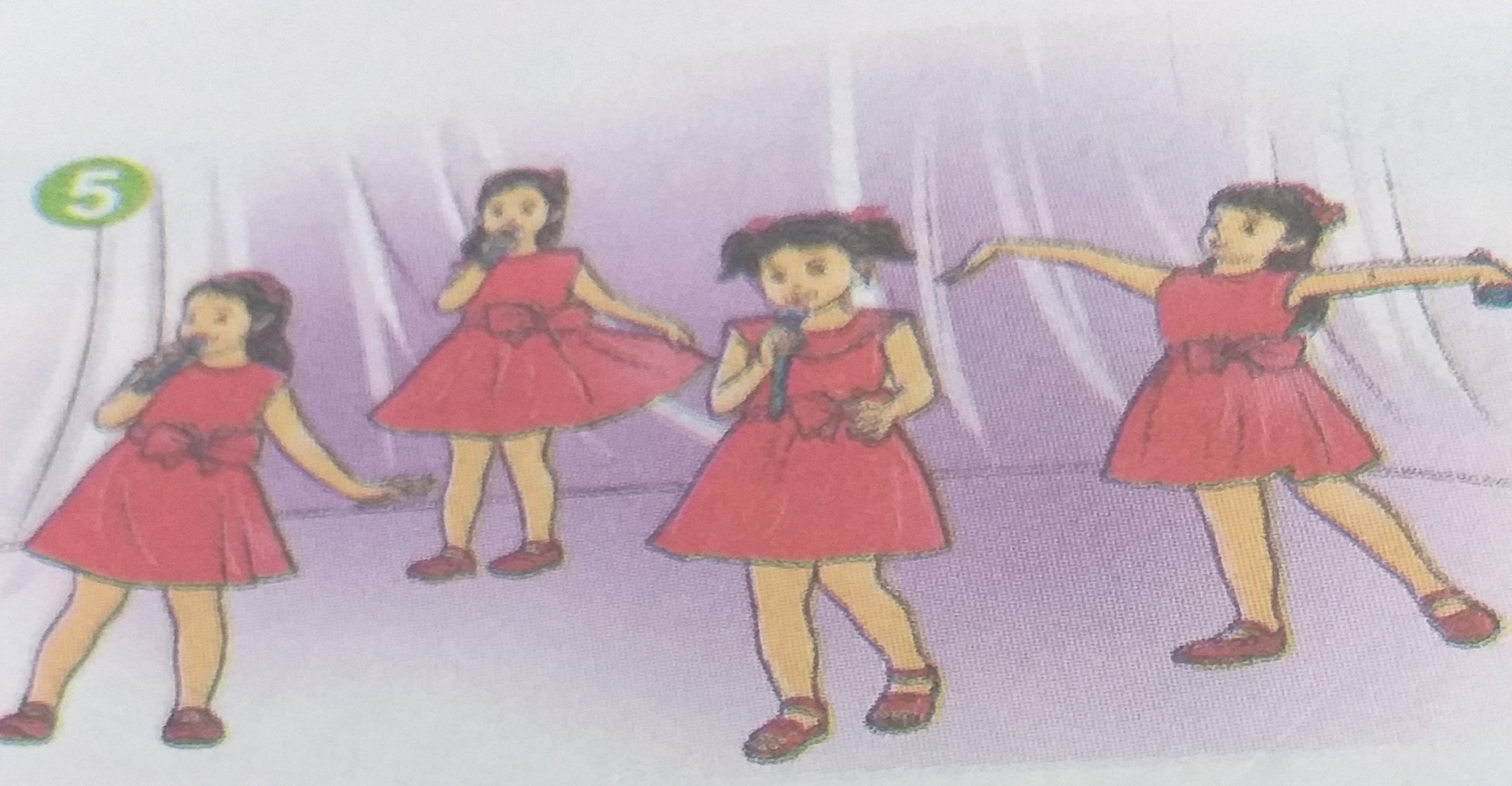 tèp ca
Thứ Năm, ngày 05 tháng 11 năm 2020
Tiếng Việt
Bài 48:
«m- «p
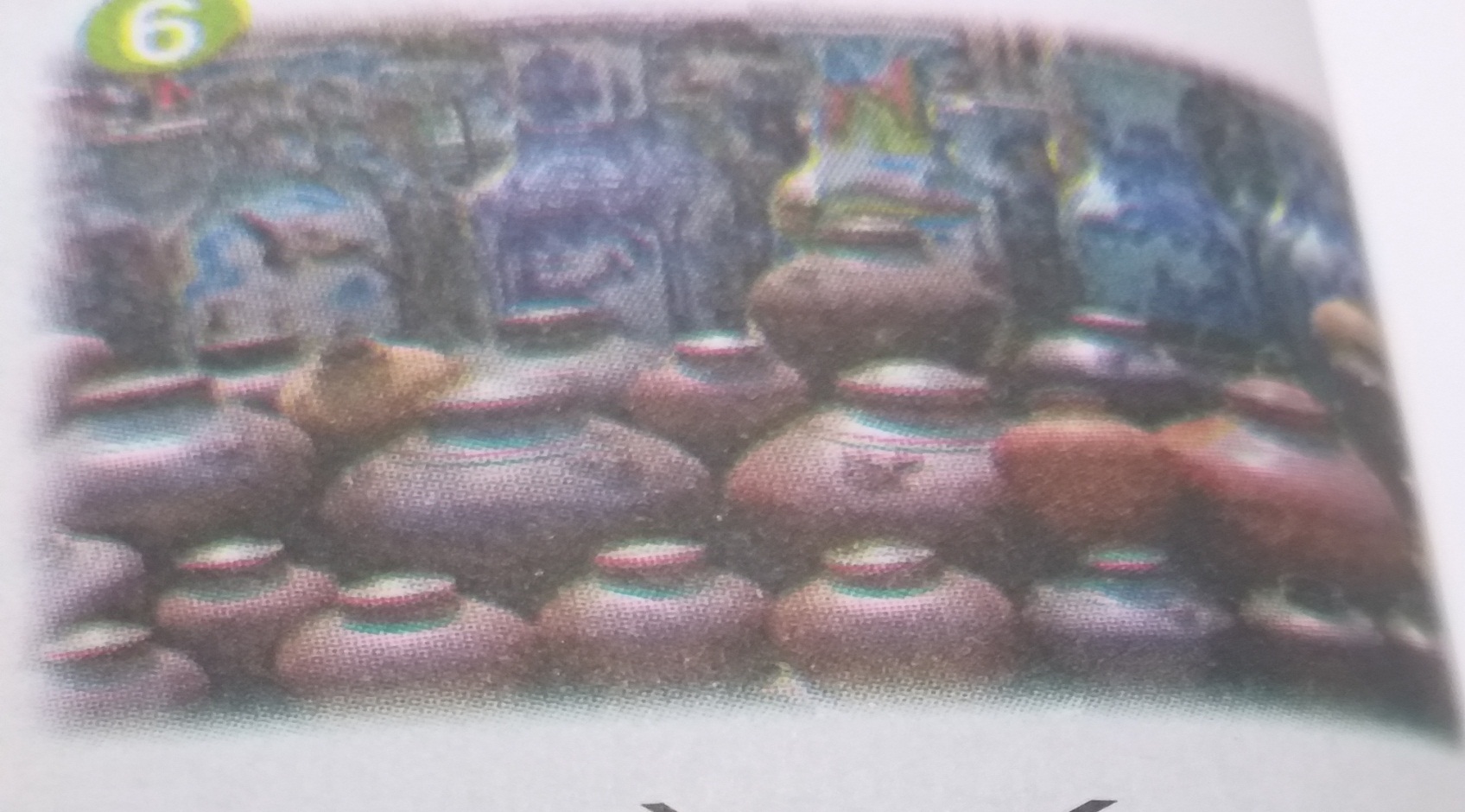 ®å gèm
Thứ Năm, ngày 05 tháng 11 năm 2020
Tiếng Việt
Bài 48:
«m- «p
2. TiÕng nµo cã vÇn «m? tiÕng nµo cã vÇn «p?
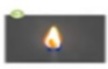 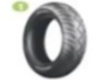 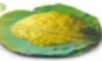 ®èm l­öa
lèp xe
cèm
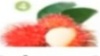 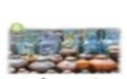 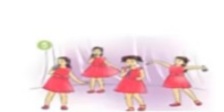 ®å gèm
tèp ca
ch«m ch«m
Thứ Năm, ngày 05 tháng 11 năm 2020
Tiếng Việt
Bài 48:
«m- «p
ôm       tôm
ôp        hộp sữa